Expedited Learning with Interactive Demonstrations
Brandon Rozek
Advisor: Dr. Ron Zacharski
Outline
Defining Reinforcement Learning
Breakthroughs and Issues
Interactive Demonstrations
Outline 3 Stages
How does an agent know what to do?
Results
Reinforcement Learning Problem
What sequential decisions should be made to maximize a reward?
Agent performs an action
Environment rewards the action and provides a new scenario
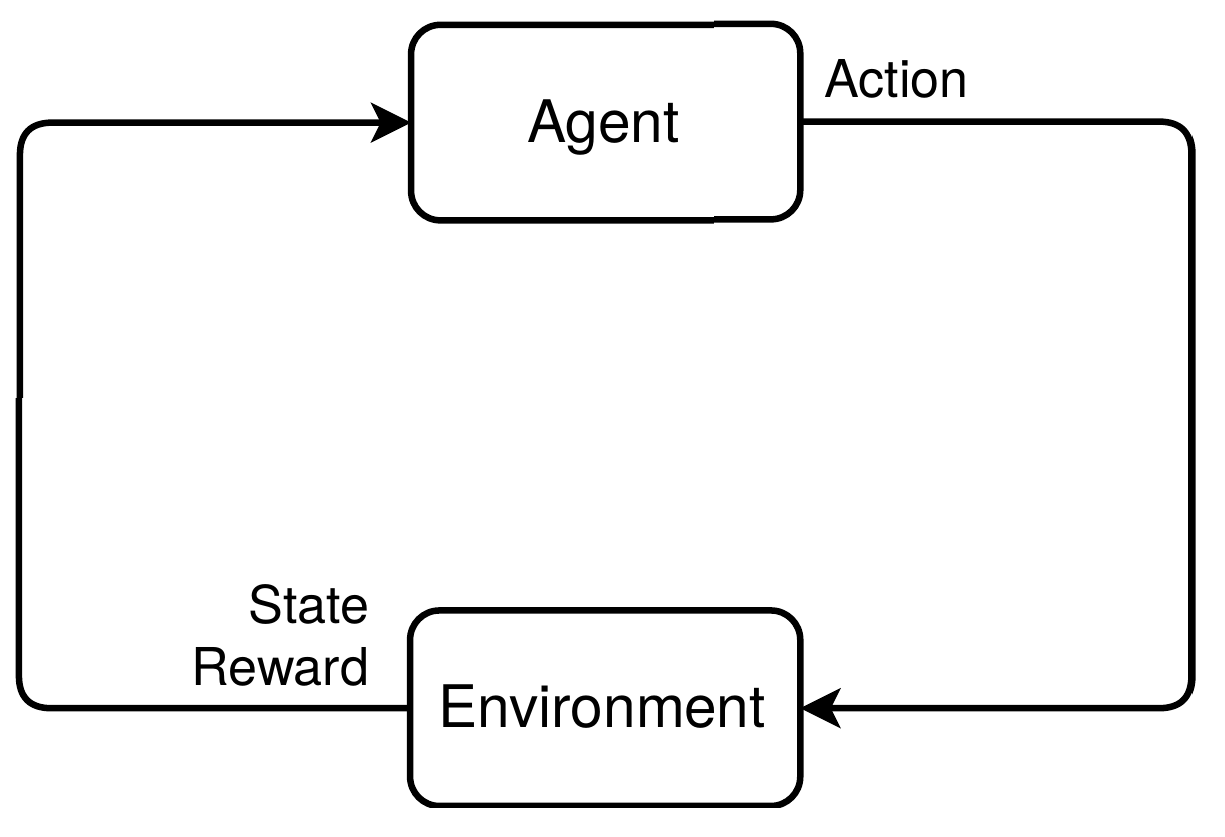 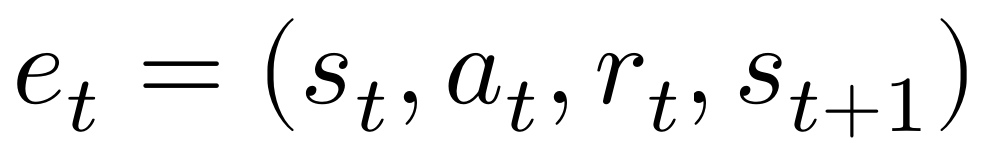 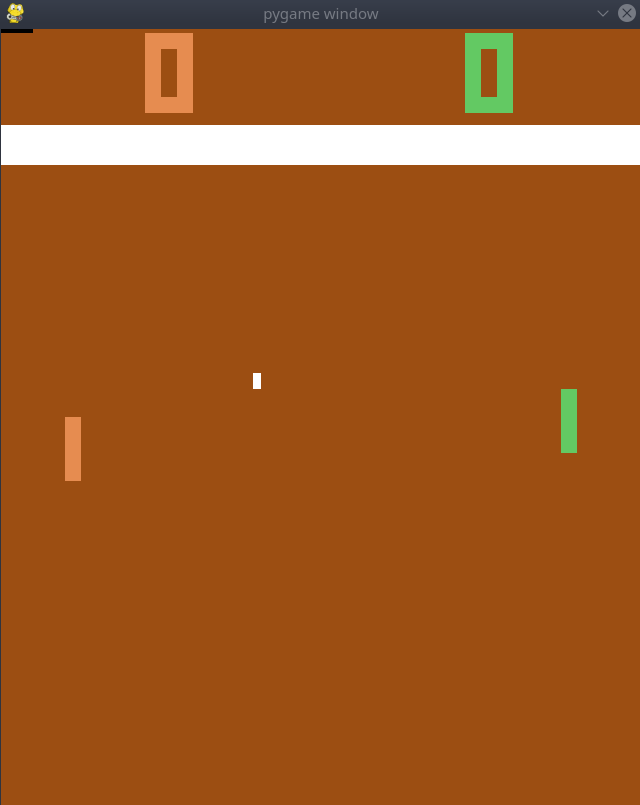 Example: Pong
State is the current image on the screen
Possible Actions: Move green paddle up or down
Reward:
+1 If green scored against orange
-1  If orange scored against green
0   Otherwise
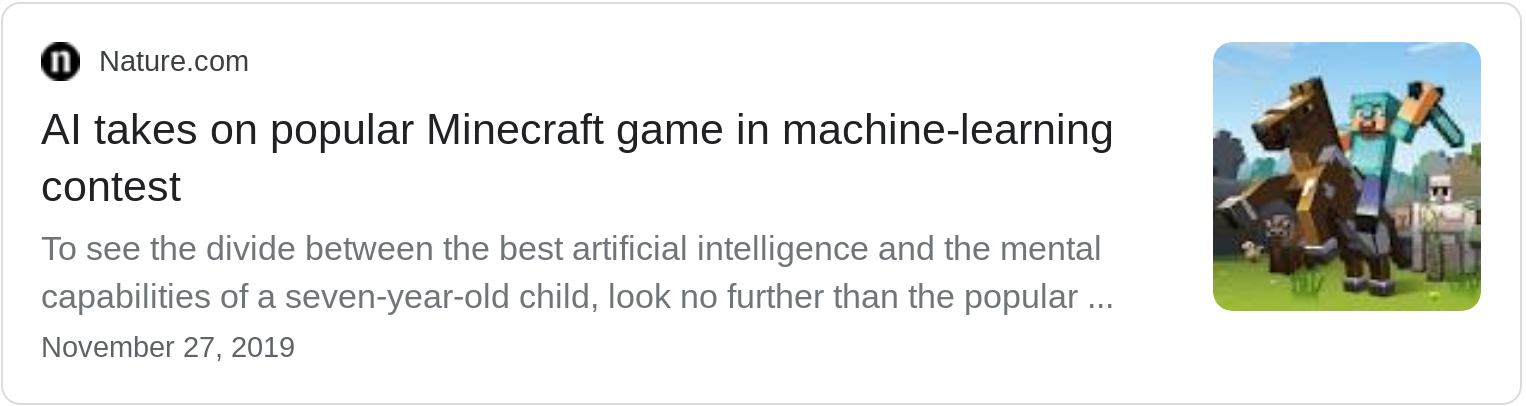 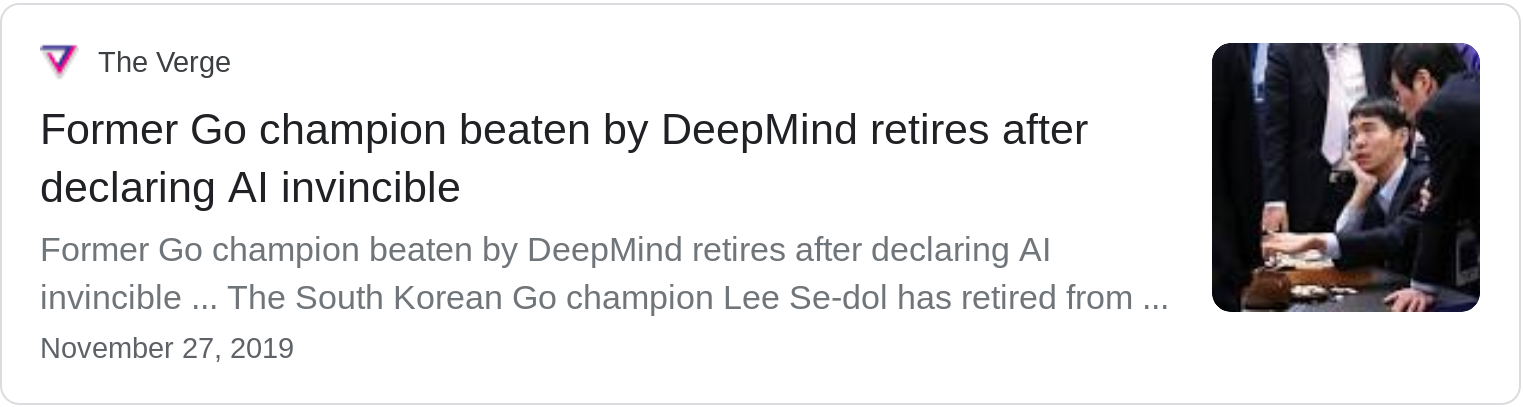 Current Issues
Tons of environment interaction needed!
Decent performance reached after thousands of game play sessions
An agent may face actual consequences while learning
Physical damage to robotic agent or objects in the environment
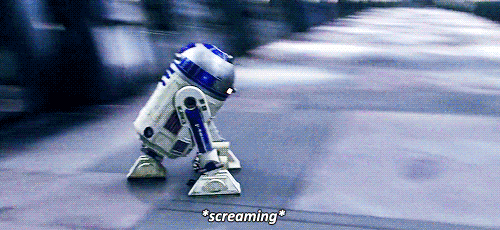 Sometimes both
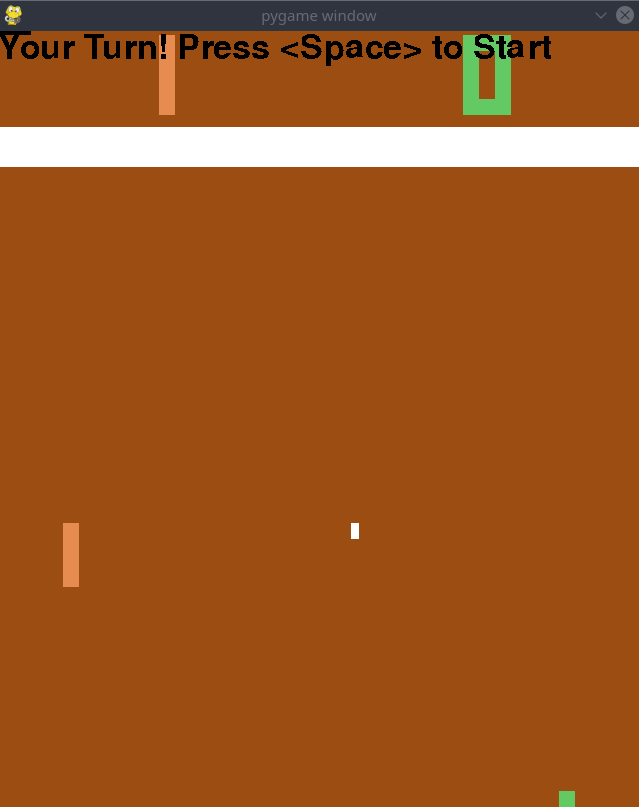 Adding Demonstrations
Demonstration data can be used to help expedite the learning process
This provides the agent with an example of how to interact with the environment
One Approach: Imitation Learning
Looking at many examples of demonstration data, can we predict what action a demonstrator will take?
Limitation
Agent can not become better than the demonstrator.
Interactive Demonstrations
3 Stages of Interactive Demonstrations
Demonstrator with shared environment
m minutes
m minutes
Agent with shared environment
Agent with hidden environment
Visual
Feedback
Numerical
Feedback
e episodes
Benefits of Hidden Environment
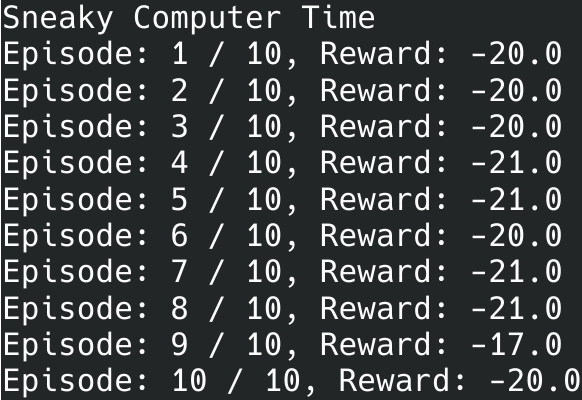 Gives demonstrator feedback on the overall performance of the agent
Training happens here to keep interactivity in shared environment 
Option to explore environment through non-optimal actions
Ex: Running 10 simulations to the side and the results
How Agents Select Actions
Choose action, a, for a given state, s, that maximizes Q(s, a)



Q-value estimates improve as the agent experiences more
The agent selects better actions as it knows which produce higher expected rewards
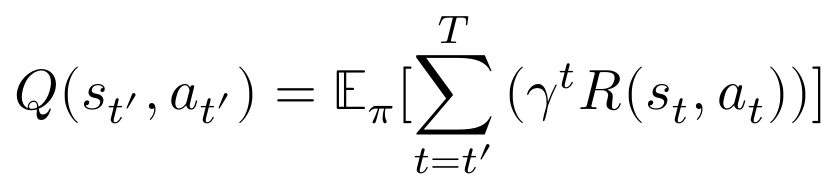 Discounted reward
Bellman Equation
One way the agent can “check its work” is if their approximation of the Q-value function satisfies the Bellman Equation
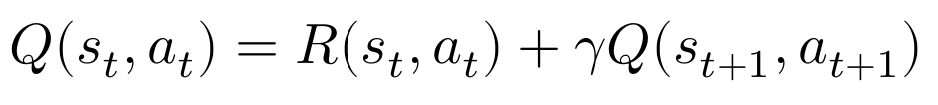 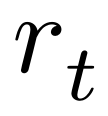 We have the necessary components from the experiences in the memory!
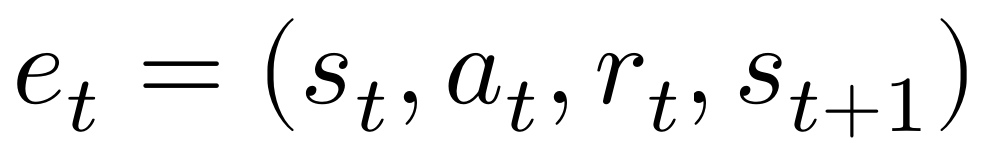 What’s     (discount factor)
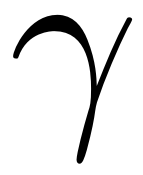 Controls how short-sighted your agent is

As      approaches 1, all experiences are treated equally
As      approaches 0, the agent starts to prefer short-term gains
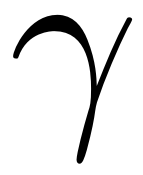 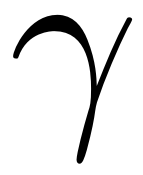 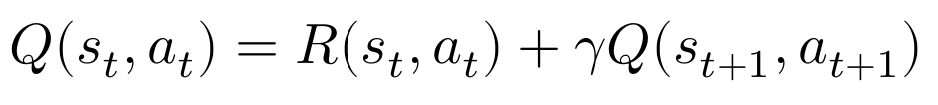 Training
Goal: minimal amount of error in the Q-value function
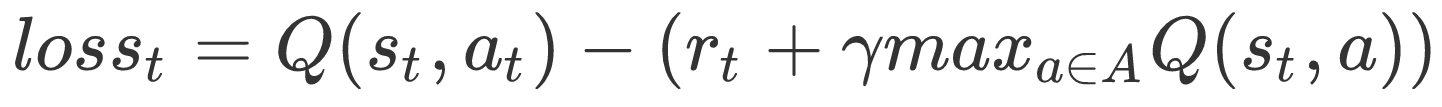 Bellman Equation Expansion of
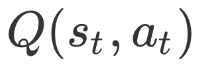 3 Stages of Interactive Demonstrations
Demonstrator with shared environment
m minutes
m minutes
Agent with shared environment
Agent with hidden environment
Visual
Feedback
Numerical
Feedback
e episodes
Results
Interactive Demo 			DQN
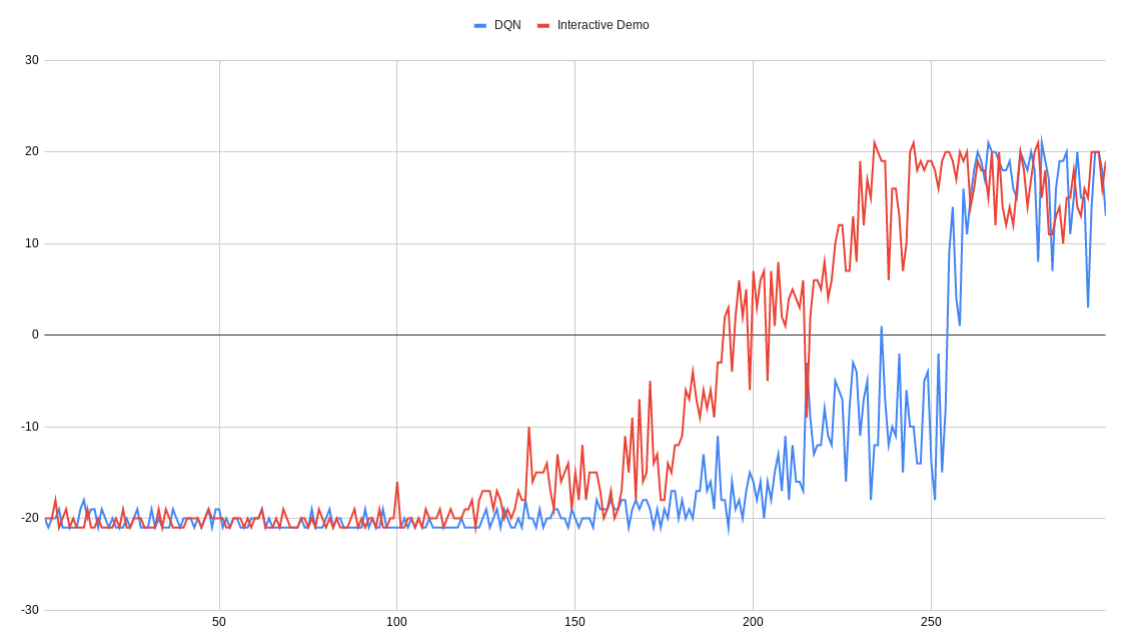 Interactive demonstrations is faster at winning the game and reaching the max score of 21
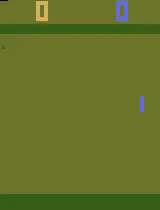 Thanks!